September Liaison Forum
Regulator’s Update | July 2023
This event will commence shortly
Please ensure your microphone is muted
Please turn your video on, it is great to see your face
There will be time for Q&A at the end of each section, please raise your hand or add your question to the chat
These slides will be published to paymenttimes.gov.au
1
Welcome
Mercia Smith
Assistant Director Data, IT and Communications
2
The Regulator
Mary Jeffries
Payment Times Reporting Regulator
Assistant Secretary, Payment Performance Branch
3
Statutory Review of the Payment Times Reporting Act 2020
Review led by the Hon. Dr Craig Emerson
Statutory Review report released Thursday 31 August 2023
What’s next?
Reporting obligations remain
4
Data and insights
Chloe Richardson
DirectorData, IT and Communications
5
Reports and entities
10,000+ entities - submitted one report
7,638 entities - submitted four reports
Difference due to: 
reporting entities entering and exiting the scheme
previously reported and since stopped reporting
reporting after the due date
Figures based on reports as at 30 June 2023
6
Payment terms
Median remains 30 days
Reporting entities reporting for 4 cycles, since first report:
Analysis:
13% shorter payment terms
5% longer payment terms
82% same payment terms.
7
Payment times
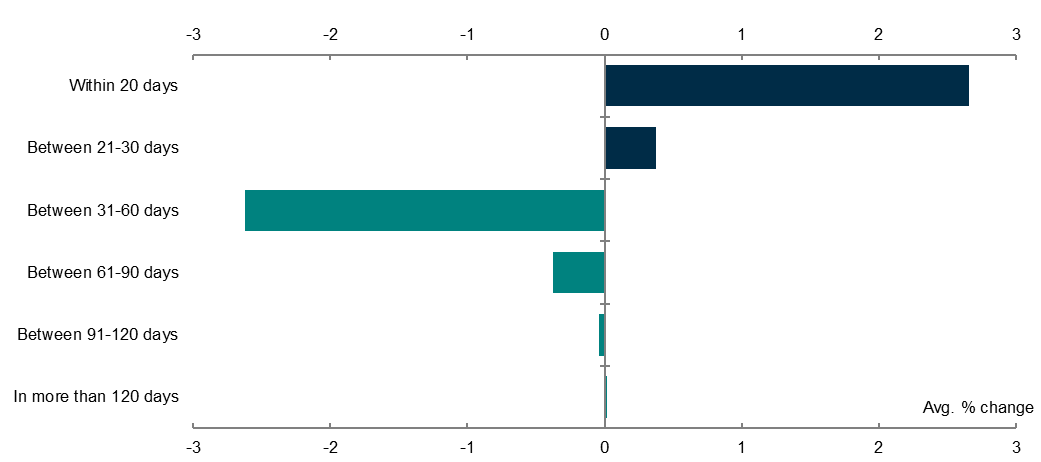 8
Payment times - 30 day median payment term
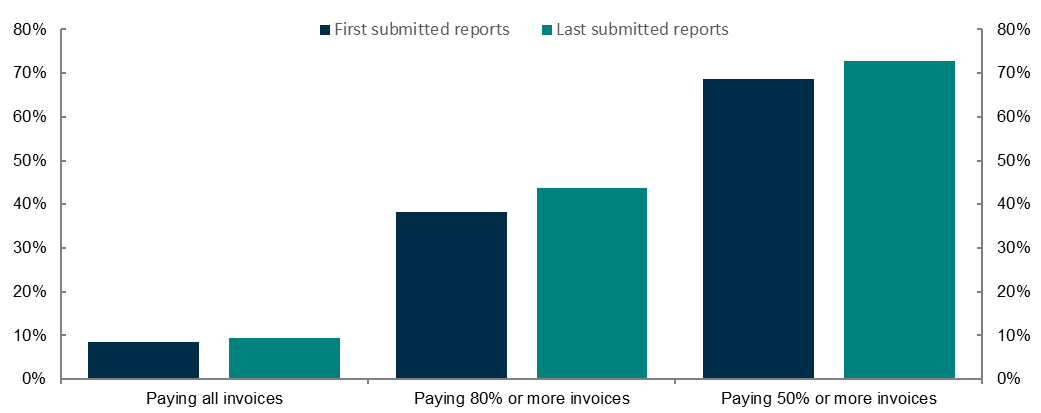 9
Policy and resources update
Carlie Beach
Director, Policy
10
Policy and resources update
Statutory Review of the Payment Times Reporting Act 2020
treasury.gov.au/review-payment-times-reporting-act-2020
Regulator's Statement of Intent
Updates to the portal and website
Corporate group structure requests
Regulator communications
11
Regulatory operations
James Matheson
Director, Operations
12
Reports
Validation changes leading to fewer reporting errors
Where errors identified, we are reaching out to entities to resolve them
Entities encouraged to use Guidance Note 2: Appendix 1 in preparing reports
13
Applications
Entities not using guidance set out in Guidance note 3
This results in requests for further information 
Entities seeking determinations to cease being a reporting entity when not required to do so
14
Enquiries
Majority of enquiries received are technical assistance
Entities encouraged to familiarise themselves with guidance material
Process for creating/changing reporting groups streamlined to improve timeliness
15
Compliance & Enforcement
Compliance Program remains ongoing
 Failing to register 
 Failing to report
 Regulator approach to non-compliance
16
Questions
17
Closing remarks
Mary Jeffries
Payment Times Reporting RegulatorAssistant Secretary, Payment Performance Branch
18
Liaison Forum
Next forum: March 2024
support@paymenttimes.gov.au
19